www.rainsville-dancers.ch
Blindsided
(CBA 2021)	Seite 1/2
Type / Level:  Choreographie:  Musik:
Hinweis:
102 Count, 2 Wall, Waltz / Advanced  Gary O'Reilly & Maggie Gallagher  Blindsided von Charlotte Leigh
Der Tanz beginnt nach 12 Taktschlägen mit dem Einsatz des Gesangs
Fortsetzung auf  Seite 2
www.rainsville-dancers.ch
Blindsided
(CBA 2021)
Seite 2/2
97-102 Back, Drag, Side, Drag
1, 2, 3	LF grosser Schritt nach hinten, RF an linken heranziehen (2, 3)
4, 5, 6	RF grosser Schritt nach rechts, LF an rechten heranziehen (5, 6)
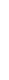 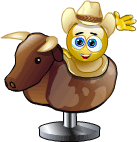 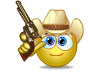 Smile and Dance
Dance + Teach 1
Dallas
* Dance *
a must-see!
Dance + Teach 2
Choreographers